1
Cyber Defence Exercises
18-20 March 2014
NATO organises Cyber Defence Exercises on a yearly basis
Not everybody has the chance to participate in all NATO Cyber Defence Exercises
Tremendous advantage by participating in CDX, as acknowledged by all the CD Community
Cyber Defence Exercises (CDX)
2
Background
However
FeedBack
Everyone should take part to strengthen their security defences and skills
Everyone should take part to train their Cyber Defenders against real attacks & malware
Everyone should take part to develop defensive countermeasures and techniques
Everyone should take part to assess and improve  incident handling policies & procedures
Cyber Defence Exercises (CDX)
3
The Cyber Threat is REAL
Exercises are the ultimate tool to Assess your security controls, process and procedures deployed to protect your networks
Assess your cyber security staff. 
Are they able to distinguish/prevent attacks from “normal” traffic?
Assess your already implemented security tools & scripts. Do they protect you against Cyber Attacks? Do they need further lockdowns?
Benefits of CDX
4
ASSESS
ASSESS
ASSESS
Train your Cyber Defenders against real attacks & malware
Train your security tools to identify exploit payloads & reduce false positives
Train your security professionals & management on Incident Response processes
Benefits of CDX
5
TRAIN
TRAIN
TRAIN
Develop your procedures, scripts & tools before deploying on operational networks
Develop lessons identified database
Develop relationships with vendors to further defend your networks
Benefits of CDX
6
DEVELOP
DEVELOP
DEVELOP
Concept of CDX
7
A live technical Red/Blue Team Cyber Defence Exercise (CDX)
Participants will come from national CERTs/CIRCs/SCIRTs, Academia, Cyber Defence Institutions, etc, and will become the Blue Teams (Cyber Defenders)
Blue Teams will have to defend a pre-built virtual network consisting of up to 20 virtual machines against the sophisticated, high-level, real-time, Red Team's cyber attacks
The infrastructure is initially unknown to Blue Teams and contains vulnerabilities
Concept of CDX
8
Blue Teams will participate from their own premises connected via Virtual Private Network (VPN) to the exercise network
Three days commitment. Two days exercising and the third day debriefing on best practises & observations
Concept of CDX
9
10
The DARE-IT Concept
Defence
Awareness
Resilience
Expertise
Insight
Training
Red Team Injects
11
2. Server-Side Exploitation
3. Client-Side Exploitation (Phishing & Social Engineering)
1. Web Application Exploitation
4. OSPF & Router/Switch Configuration Stealing
5. Custom Malware Creation (malware & IOC Detection)
6. Malicious Insider Threats
6. DDoS Attacks
7. Custom Scenarios (SCADA, Banking, Wifi, Mobile, etc)
Blue Team Objectives
12
1. Learn the Network
2. System Administration & Prevention of Attacks
3. Monitoring Networks, Detecting & Responding to Attacks
4. Incident Handling – Tickets, Processes, Policies & Procedures
5. Teamwork – Delegating, dividing & assigning roles, Leadership
6. Reporting
Cyber Defence Exercises (CDX)
13
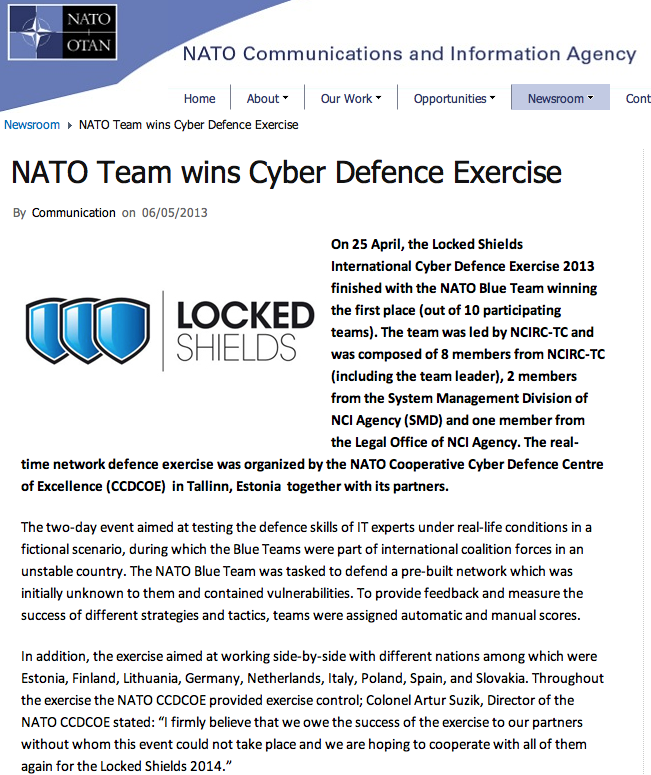 Unique Opportunity to Collaborate with the Best Consultants that made NATO Cyber Defence Team to Win ! ! !
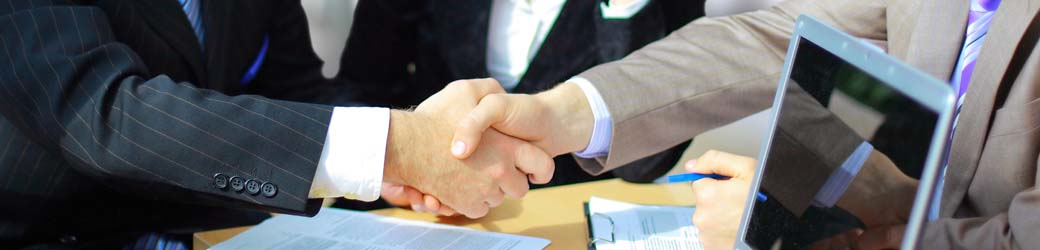 14
THANK YOU